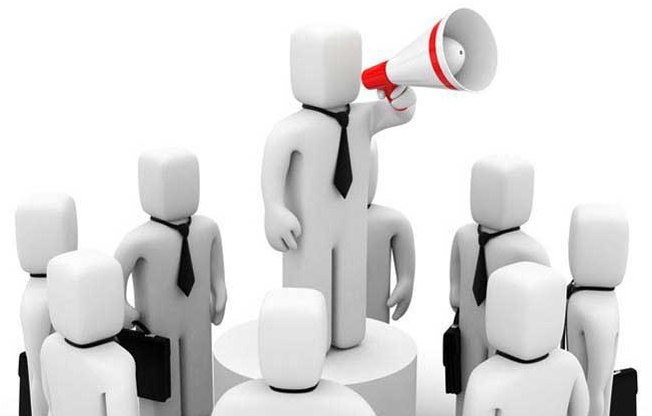 Професійний розвиток фахівців соціальної сфери
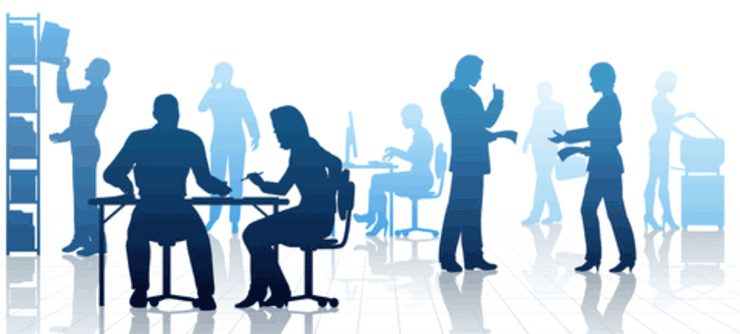 Предметом вивчення навчальної дисципліни «Професійний розвиток фахівців соціальної сфери» є система та організація процесу професійного розвитку соціальних працівників. 
Метою викладання навчальної дисципліни «Професійний розвиток фахівців соціальної сфери» формування комплексу теоретичних знань і умінь щодо розробки та здійснення системи професійного навчання, підвищення кваліфікації, перепідготовки та перекваліфікації фахівців, розвитку професійної кар’єри.
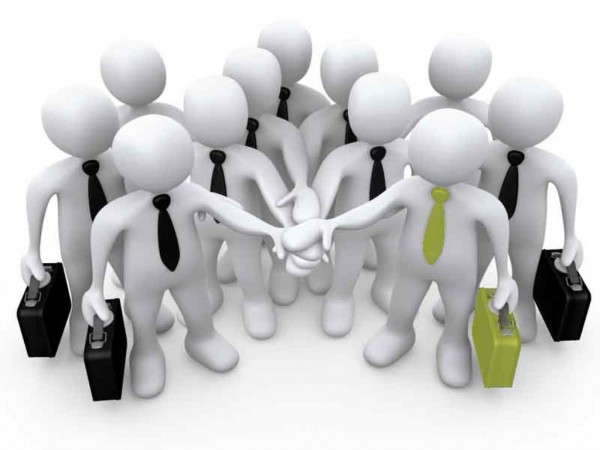 вміти : 

розкривати зміст ключових понять і термінів кожної теми;
застосовувати сучасні методи планування професійного розвитку фахівців соціальної сфери;
використовувати сучасні методи планування професійного навчання і перепідготовки  фахівців соціальної сфери;
враховувати соціальну структуру персоналу при формуванні колективу;
здійснювати аналіз джерел майбутніх потреб фахівців соціальної сфери у професійному розвитку.
У результаті вивчення курсу студенти повинні:
знати : 
зміст поняття „професійний розвиток” і його сутність;
принципи формування, етапи розвитку і ознаки колективу, його професійного та соціального розвитку;
сутність сучасних методів планування потреб у професійному розвитку персоналу;
управління процесом розвитку та кар’єри  персоналу
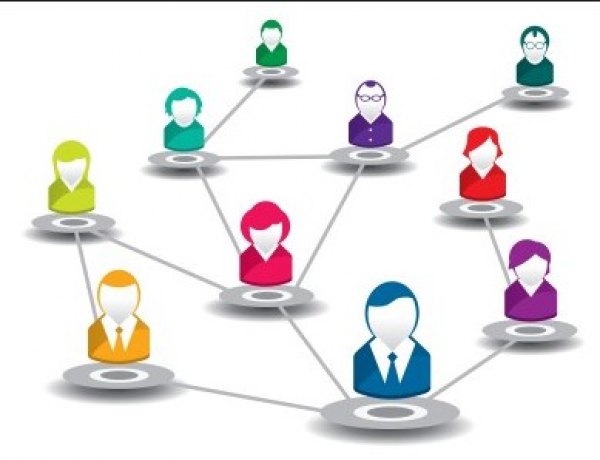 Основні теми курсу:
Вступ до курсу „Професійний розвиток фахівця соціальної сфери”
Управління проектом професійного розвитку фахівців соціальної сфери
Маркетинг персоналу організацій соціальної сфери
Прогнозування та планування професійного розвитку фахівців соціальної сфери
Планування й організація професійного навчання фахівців соціальної сфери
Планування й організація підвищення кваліфікації та перепідготовки керівників і фахівців соціальної сфери
Планування трудової кар’єри і робота з кадровим резервом
 Планування та організація соціального розвитку фахівців соціальної сфери
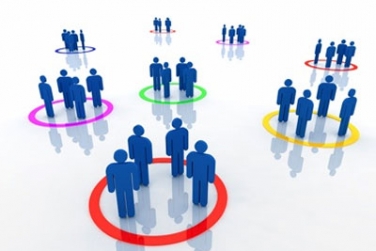 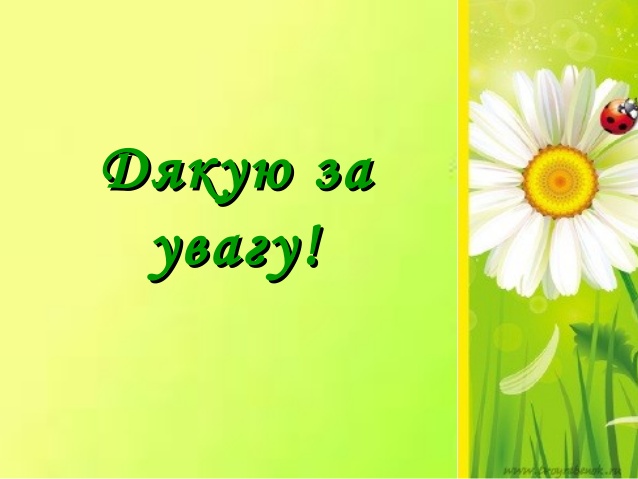